La démarche spiralaire en MA
Accueil mobile à la gare SNCF La Défense
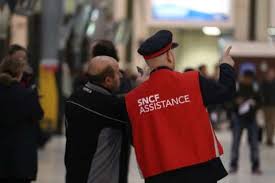 Situation courante : accueil mobile et information des voyageurs lors de la circulation fluide des trains
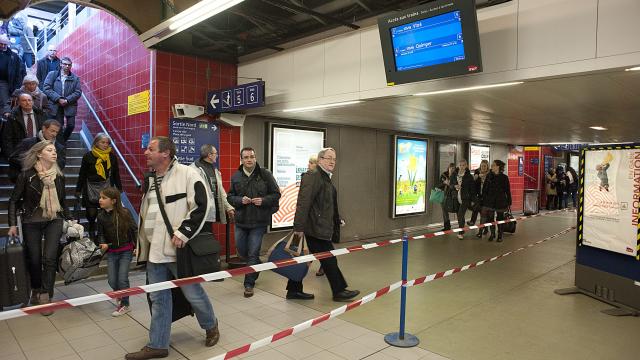 Situation plus complexe : accueil mobile et information des voyageurs en cas de travaux dans la gare
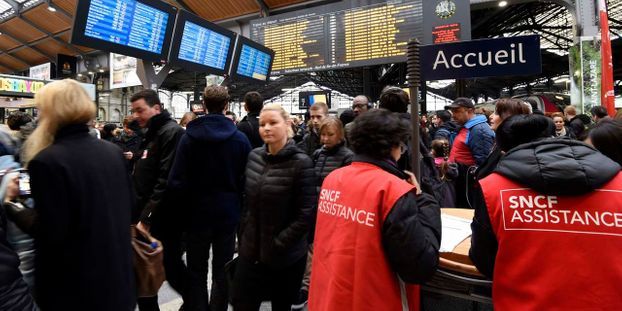 Situation critique : accueil mobile et information des voyageurs lors d’une modification de l’horaire d’un train
Proposition didactique – BCP MA
Compétences mobilisées
2nd: La prise en charge de situations d’accueil courante dans le cadre de l’espace d’accueil du salon
Préparer la mission d’accueil
Recevoir les visiteurs durant l’évènement (visiteurs individuels)
Proposition didactique – BCP MA
Compétences mobilisées
1ère : La prise en charge de situations d’accueil complexes dans le cadre de l’espace d’accueil du salon
Préparer la mission d’accueil
Recevoir les visiteurs durant l’évènement (visiteurs individuels, en groupe, étrangers) intégrant des activités en coordination avec l’équipe d’accueil
Proposer à chaque personne accueillie de renseigner une fiche contact destinée à informer le visiteur des actualités à venir liées au salon
Mettre à jour la base de données « prospect/client » de l’organisateur de l’évènement
Proposition didactique – BCP MA
Compétences mobilisées
Terminale : La prise en charge de situations d’accueil critiques dans le cadre de l’espace d’accueil du salon
Préparer la mission d’accueil
Recevoir les visiteurs durant l’évènement (visiteurs individuels, en groupe, étrangers, personnalité) intégrant des activités en coordination avec l’équipe d’accueil et la gestion d’aléas
Proposer à chaque personne accueillie de renseigner une fiche contact destinée à informer le visiteur des actualités à venir liées au salon
Mettre à jour la base de données « prospect/client » de l’organisateur de l’évènement
Proposer des axes d’amélioration de l’accueil pour la prochaine édition du salon
La démarche spiralaire en MCV (pour l’exemple, nous nous situons en option B)
Prise en charge d’un client en concession automobile
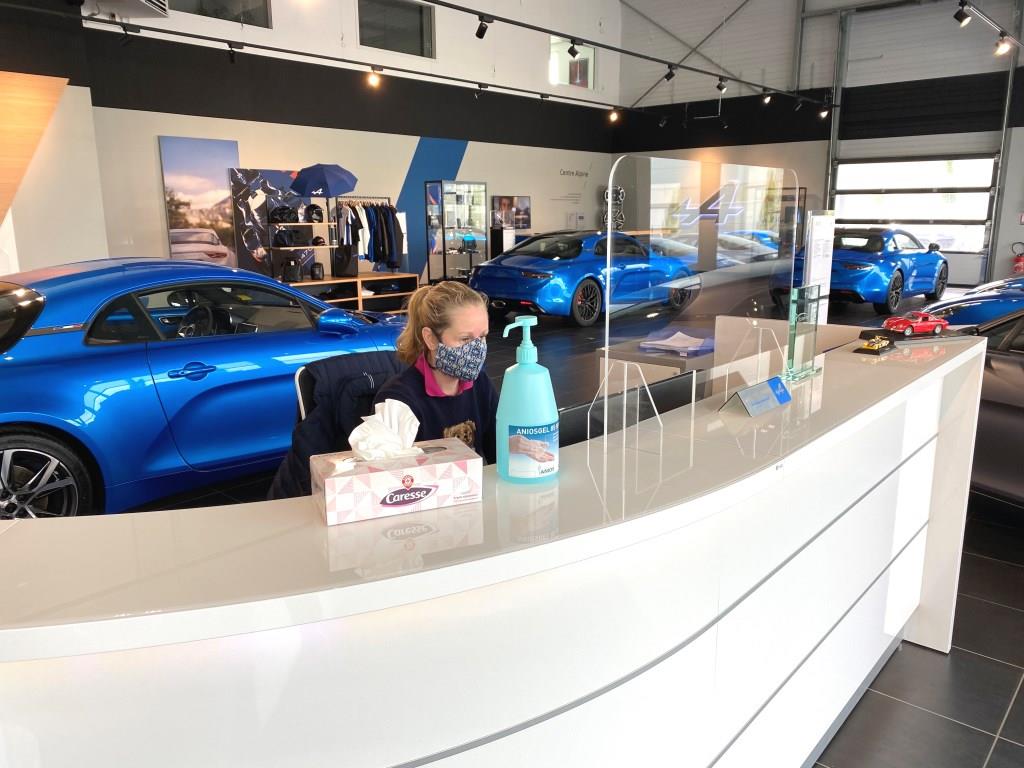 Situation courante : Prise de rendez-vous téléphonique sur demande du client et prise en charge de ce dernier dans le showroom
Situation plus complexe : Présentation de services associés, évaluation de la satisfaction du client.
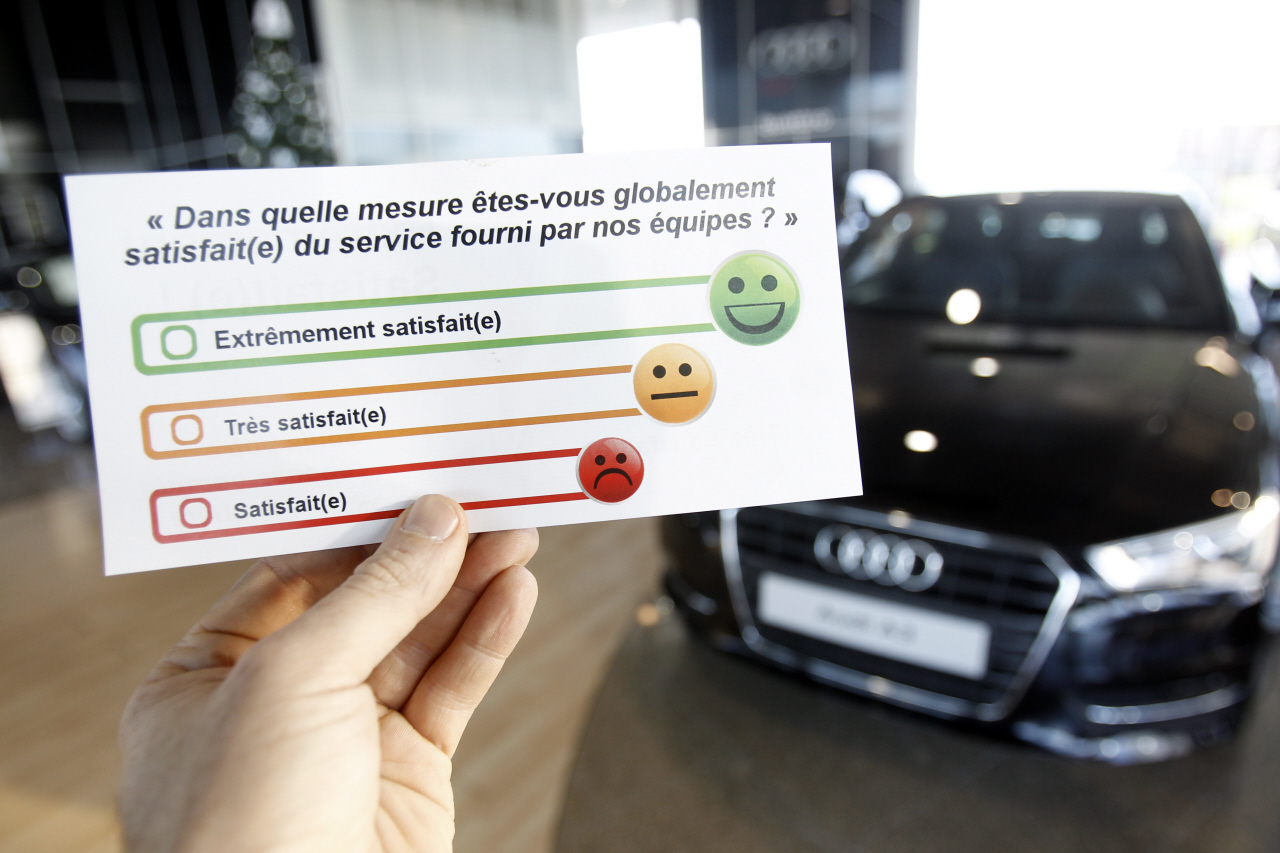 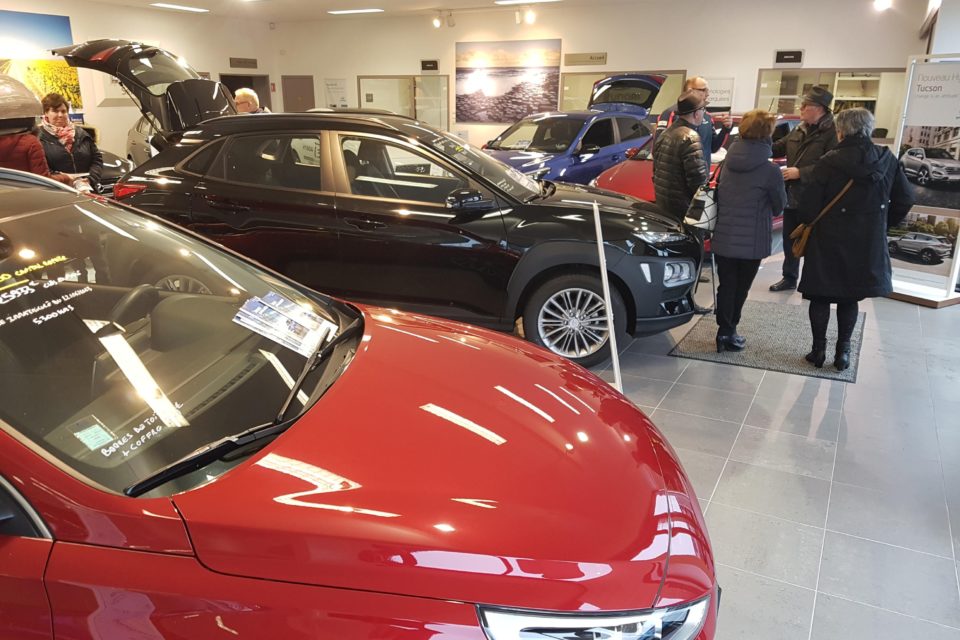 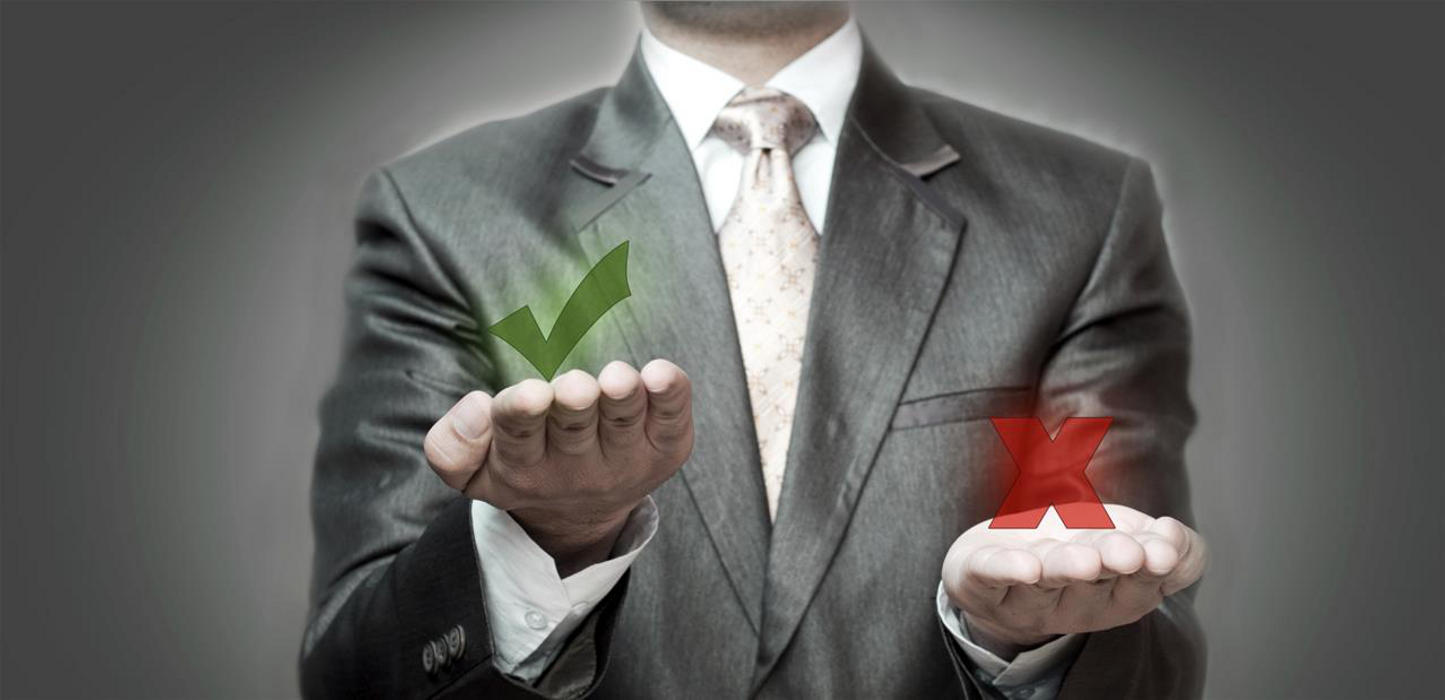 Situation critique : Vente complexe et gestion d’un client mécontent pendant les JPO
Proposition didactique – BCP MCV
Compétences mobilisées
2nd: La prise en charge de demandes courantes en concession automobile
Prise en charge de messages de clients provenant de sources multicanales
Appel téléphonique auprès de clients souhaitant un rendez-vous avec la concession
Accueil des visiteurs dans la concession, installation d’un climat de confiance et orientation vers le vendeur compétent
Mesure de l’efficacité de l’expérience client en concession après leur visite
Proposition didactique – BCP MCV
Compétences mobilisées
1ère : La prise en charge de demandes plus complexes en concession automobile
Prise en charge de messages de clients provenant de sources multicanales
Appel téléphonique auprès de clients souhaitant un rendez-vous avec la concession
Accueil des visiteurs dans la concession, installation d’un climat de confiance et prise en charge du client
Réalisation de la vente et de services associés
Mesure de la satisfaction du client
Proposition didactique – BCP MCV
Compétences mobilisées
Terminale : La prise en charge de demandes complexes/critiques en concession automobile
Prise en charge de messages de clients provenant de sources multicanales
Appel téléphonique auprès de clients souhaitant un rendez-vous avec la concession
Accueil des visiteurs dans la concession, installation d’un climat de confiance et prise en charge du client exigeant
Réalisation de la vente et de services associés lors d’une JPO
Gestion du mécontentement d’un client  sur un retard de livraison
Mesure de la satisfaction du client et propositions d’améliorations de la satisfaction